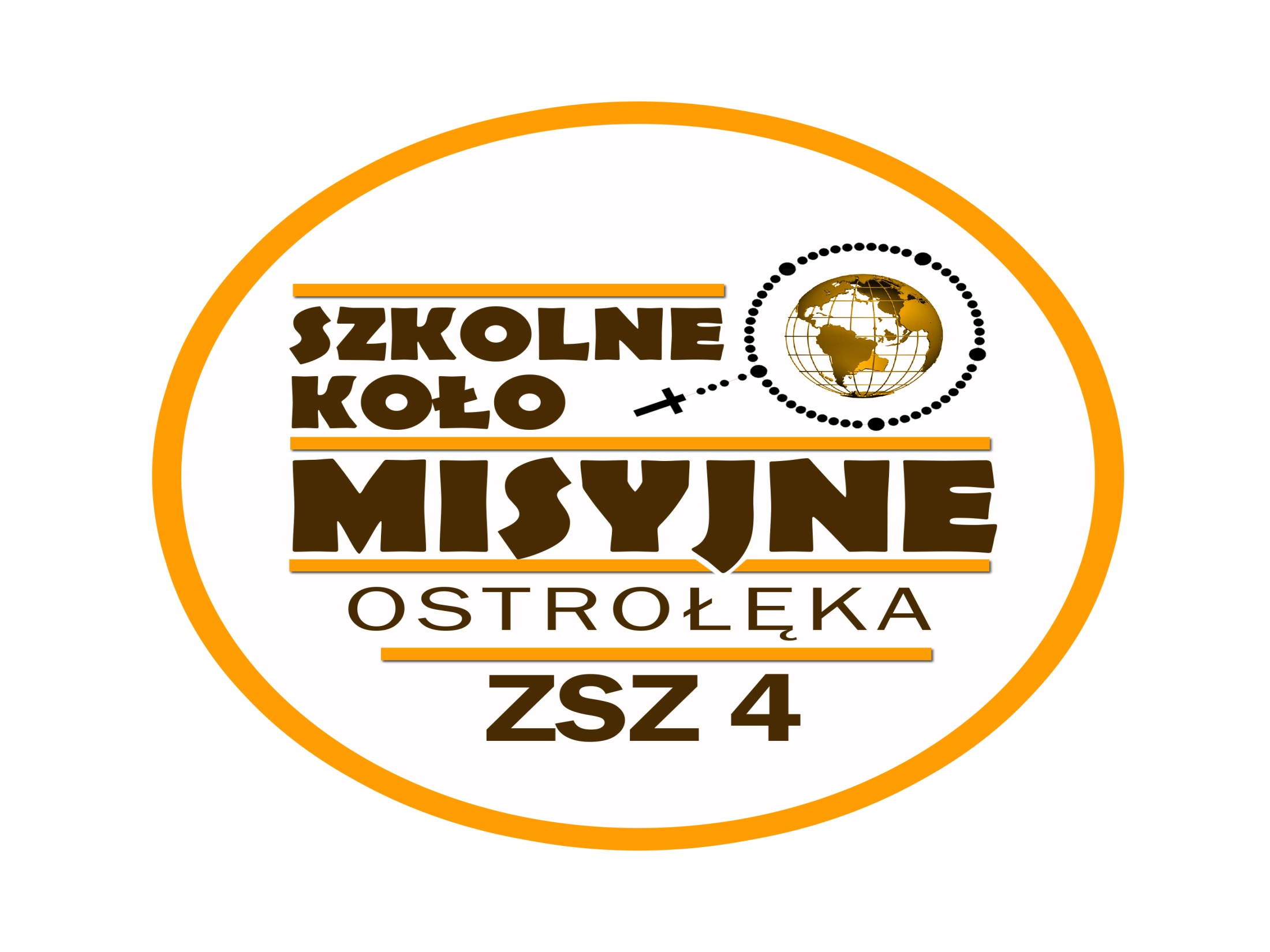 Spotkania formacyjne
Spotkania z Misjonarzami
Spotkania z Misjonarzami
Spotkania z Misjonarzami
Spotkania z Misjonarzami
Spotkania z Misjonarzami
Akcje z okazji Tygodnia Misyjnego
Akcje z okazji Tygodnia Misyjnego
Akcje z okazji Tygodnia Misyjnego
Konkursy misyjne
Konkursy misyjne
Konkursy misyjne
Konkursy misyjne
Konkursy misyjne
Konkursy misyjne
Emblematy misyjne
Współpraca z dziełami
Podziękowania za działalność